ПОШАГОВАЯ ИНСТРУКЦИЯ РАБОТЫ В РИНЦ
Добавление публикаций
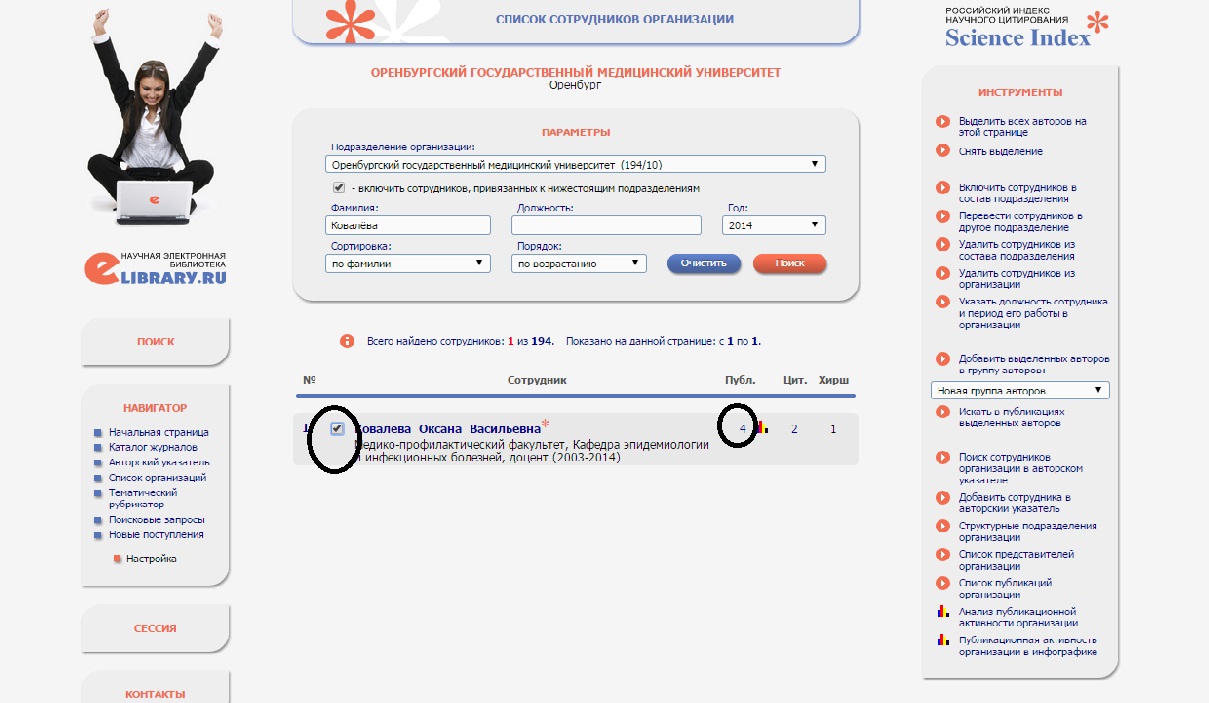 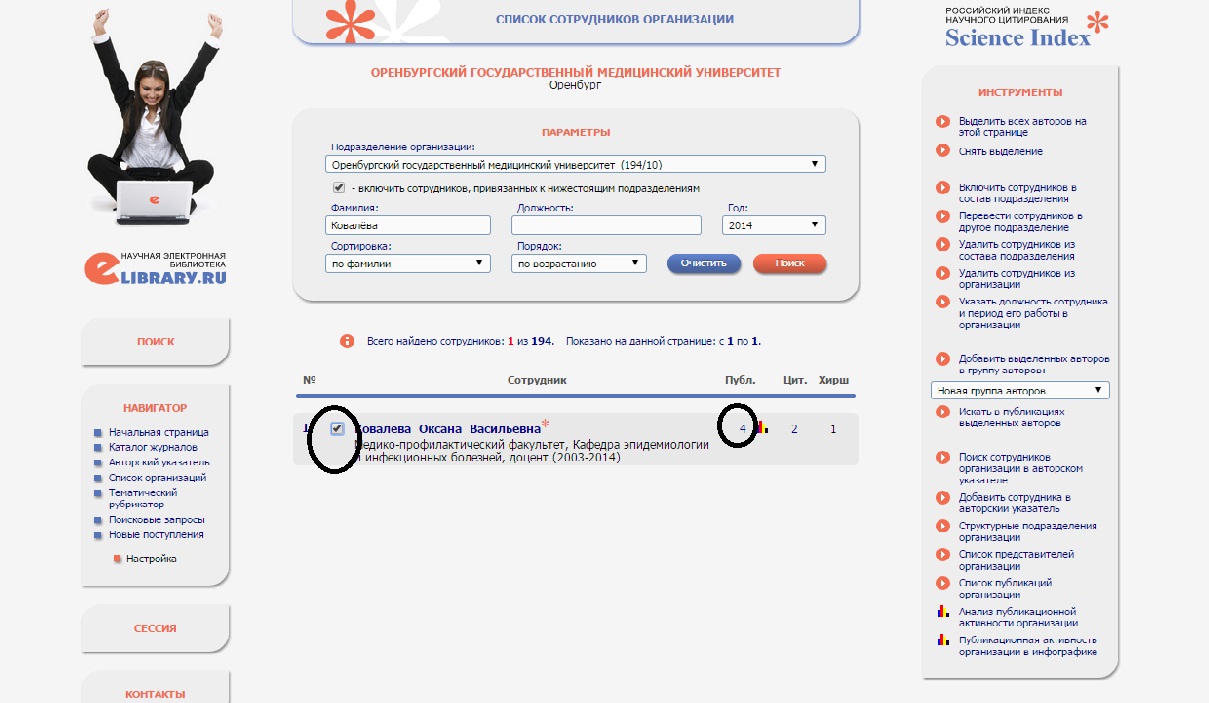 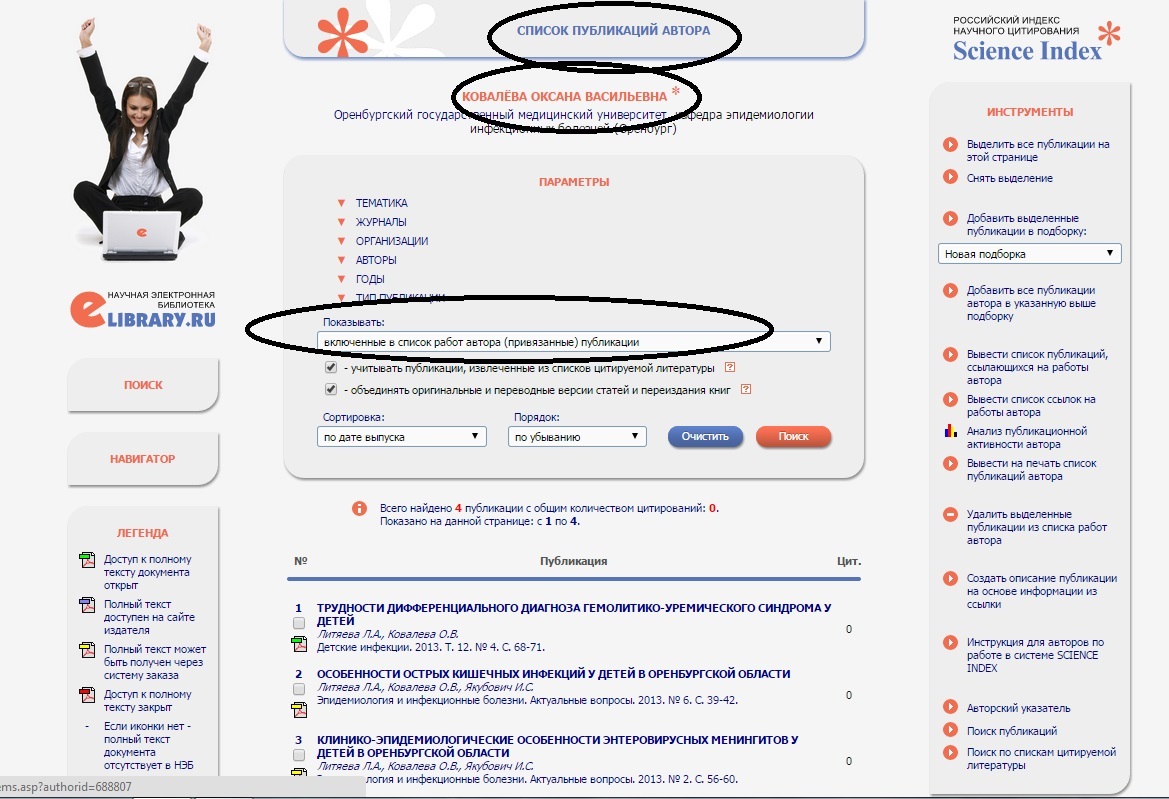 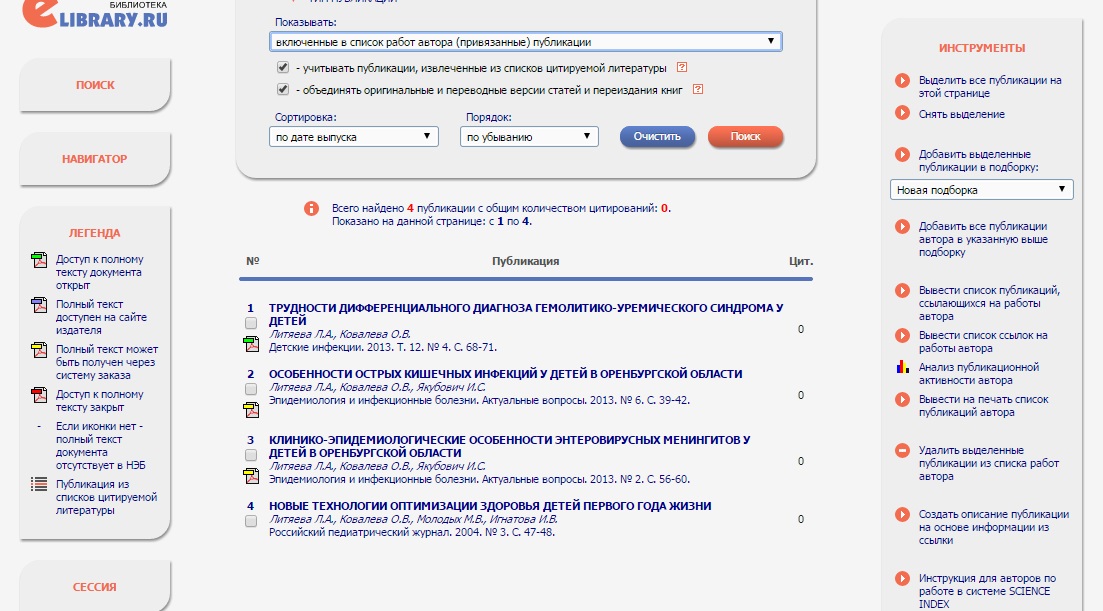 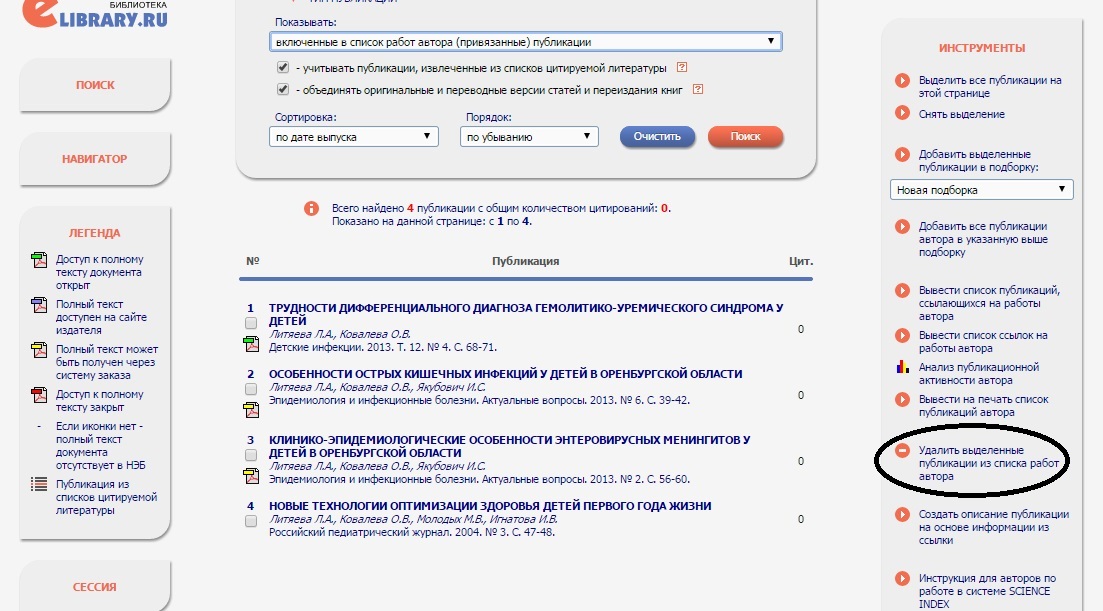 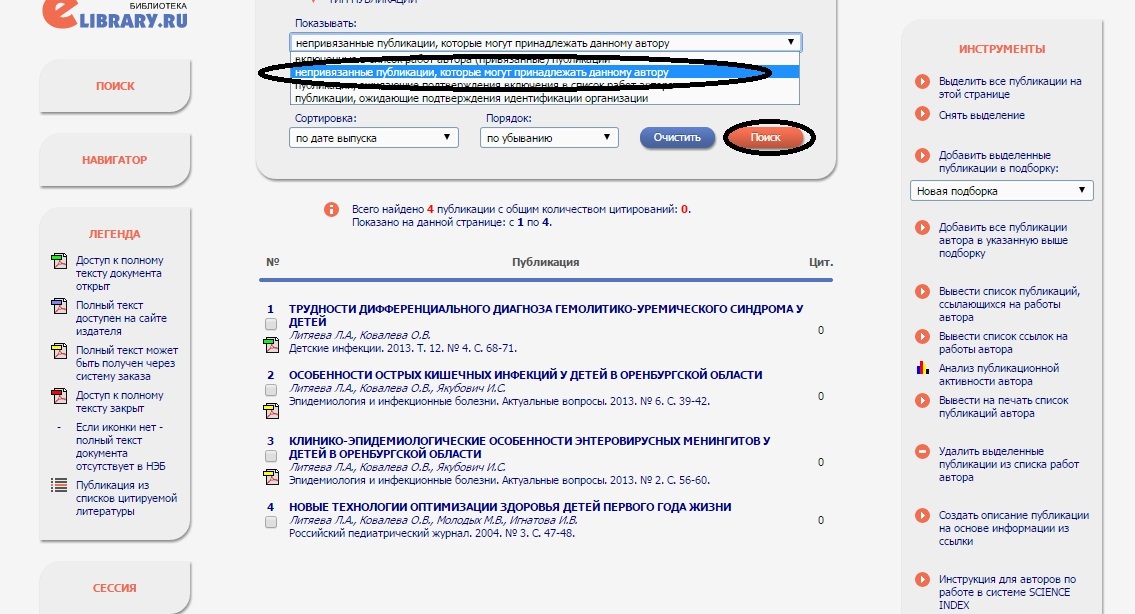 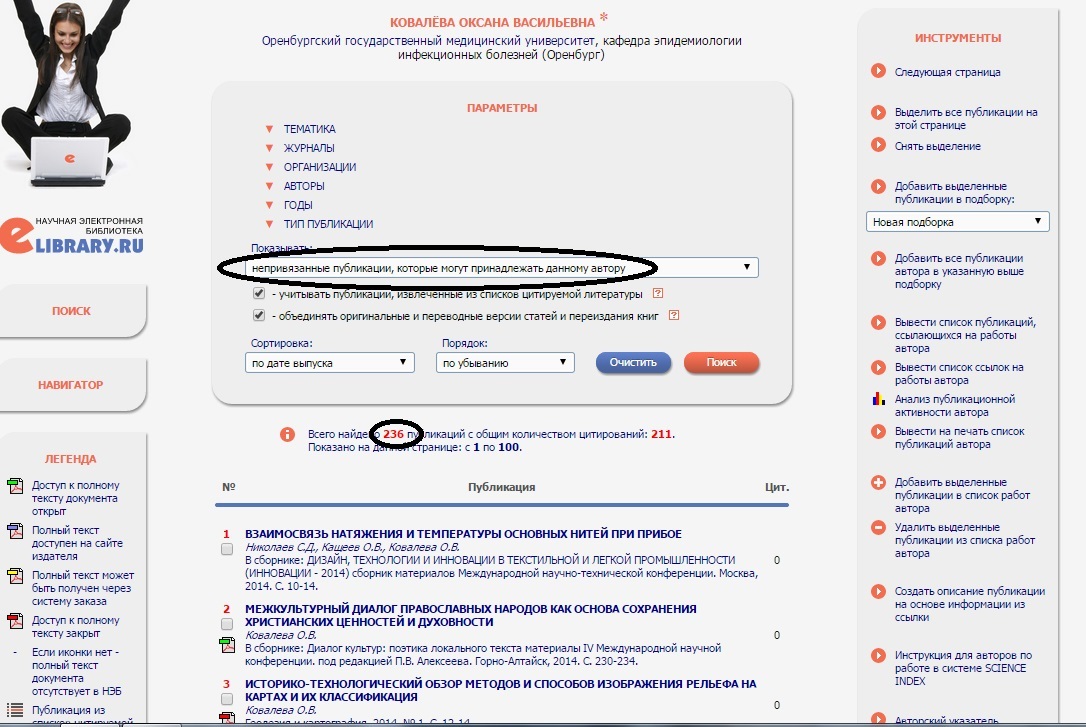 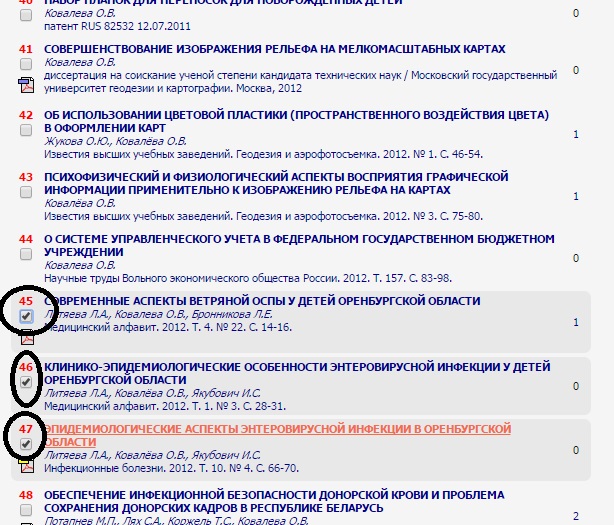 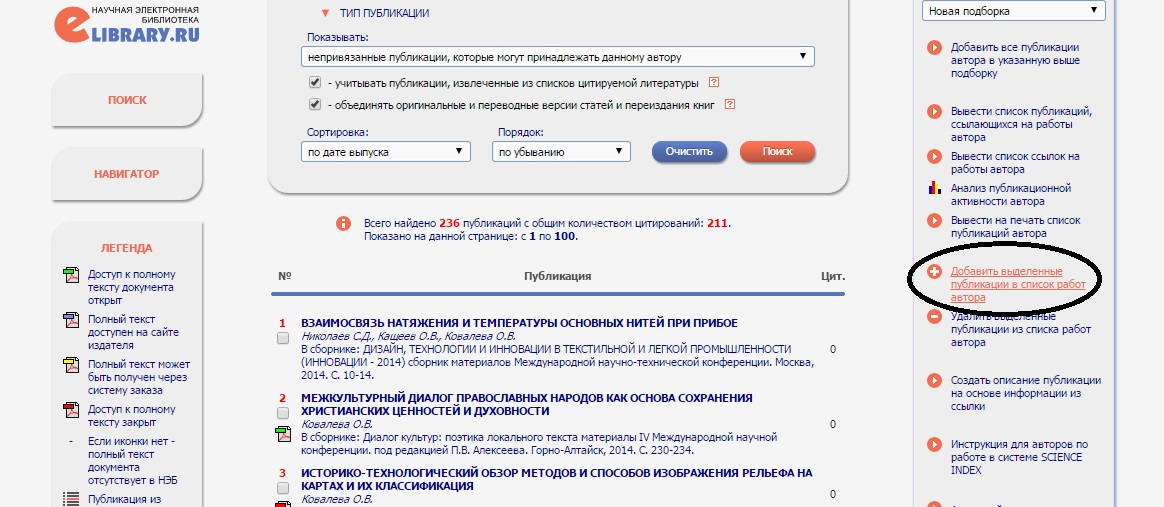 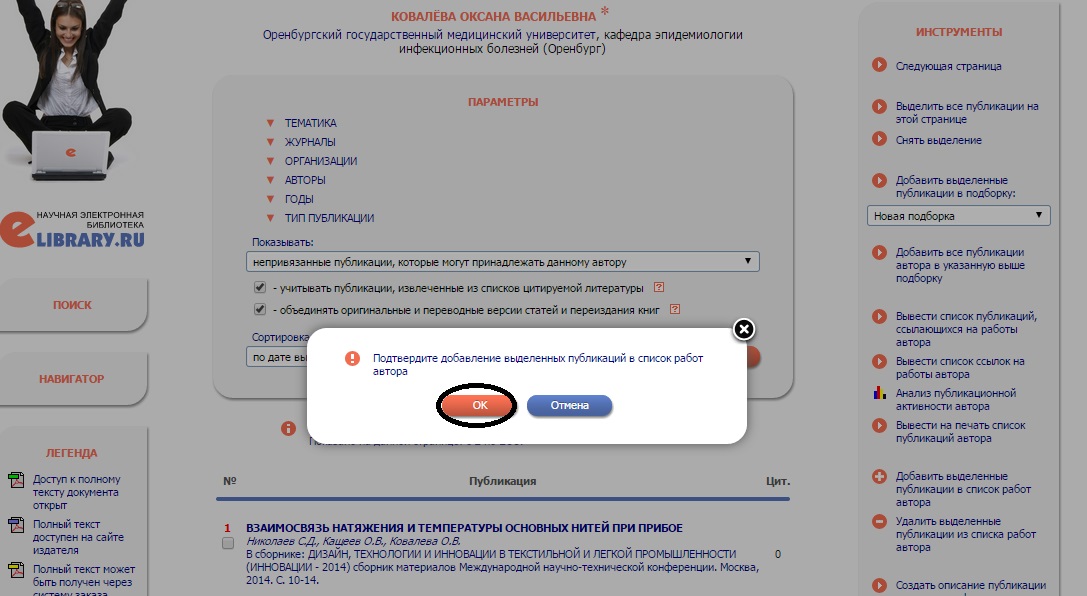 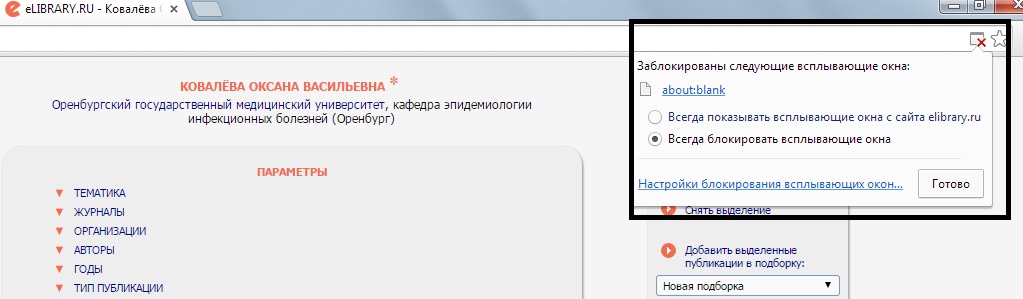 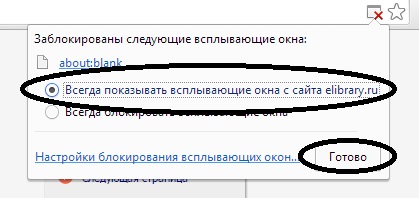 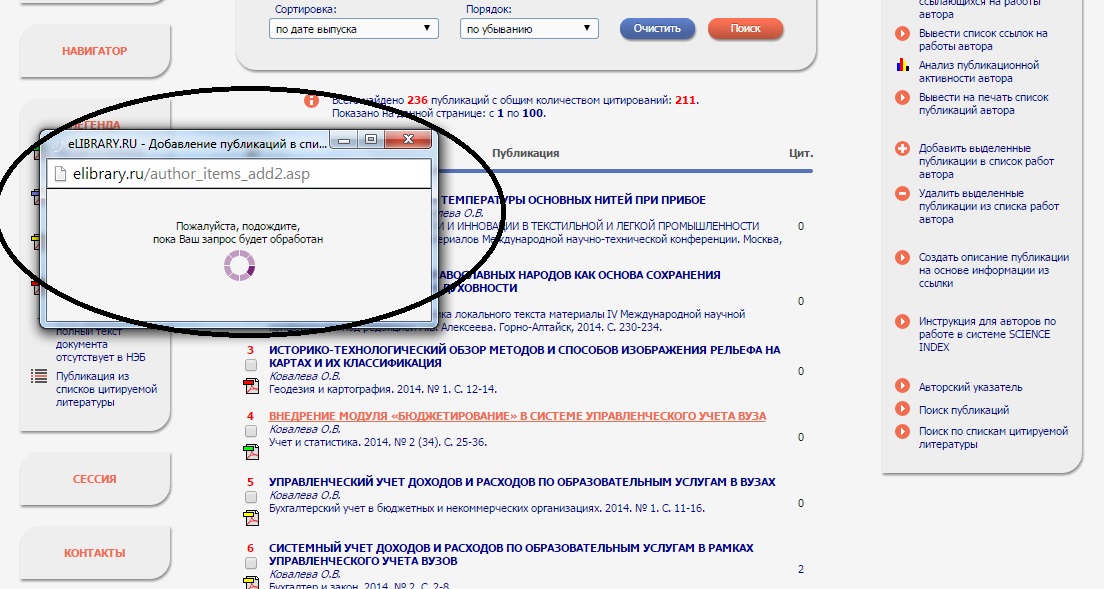 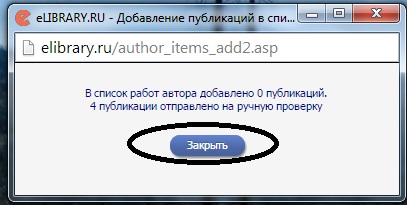 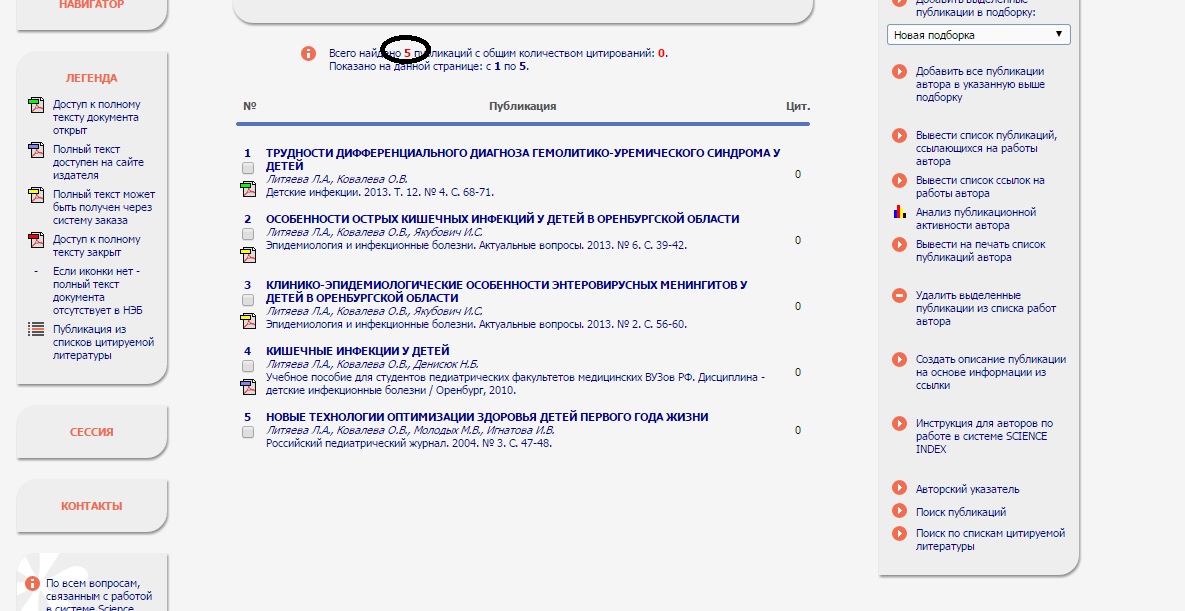